FM-Indexing Grammars Induced by Suffix Sorting for Long Patterns
Jin-Jie Deng1, Wing-Kai Hon1, Dominik Köppl2, Kunihiko Sadakane3
Tsing Hua University1
Hsinchu, Taiwan
Tokyo Medical and Dental University2
Tokyo, Japan
The University of Tokyo3
Tokyo, Japan
‹#›
Text index
Given an input text T on integer alphabet Σ
A text index is a data structure built on T supporting the following query for a pattern P:
count(T,P): return number of occurrences of P in T
Example:

T = abbabbababbab$

P = abbab

count(T,P) = 3
Special character being smaller than all characters in text
‹#›
(compressed) Text indexes
BWT-based
FM-index            [Ferragina & Manzini ‘00]
RLFM                 [Mäkinen & Navarro ‘05]
RLCSA               [Sirén ‘12]
Geometric BWT [Chien et al ‘15]
Faster-Minuter    [Gog et al. ‘16] 
r-index                [Gagie et al. ‘20]
sr-index              [Cobas et al. ‘21]
Grammar-based
GCIIS                                                               [Akagi et al. ‘21] [Diaź et al. ‘21]
Optimal-time dictionary-compressed indexes [Christiansen et al. ‘20]
ESP-index                                                        [Maruyama et al. ‘13]
LZ-index                                                          [Navarro ‘09]
‹#›
FM-index [Ferragina & Manzini ‘00]: construction
BWT of T
[Burrows & Wheeler ‘94]
T = abbabbababbab$
FM-index
|T| rotations of T
F            L
$1abbabbababbab1
a1b$abbabbababb2
a2babbab$abbabb3
a3bbab$abbabbab4
a4bbababbab$abb5
a5bbabbababbab$1
b1$abbabbababba1
b2ab$abbabbabab6
b3ababbab$abbab7
b4abbab$abbabba2
b5abbababbab$ab8
b6bab$abbabbaba3
b7bababbab$abba4
b8babbababbab$a5
sorted in lexicographic order
abbabbababbab$
bbabbababbab$a
babbababbab$ab
abbababbab$abb
bbababbab$abba
bababbab$abbab
ababbab$abbabb
babbab$abbabba
abbab$abbabbab
bbab$abbabbaba
bab$abbabbabab
ab$abbabbababb
b$abbabbababba
$abbabbababbab
$abbabbababbab
ab$abbabbababb
ababbab$abbabb
abbab$abbabbab
abbababbab$abb
abbabbababbab$
b$abbabbababba
bab$abbabbabab
bababbab$abbab
babbab$abbabba
babbababbab$ab
bbab$abbabbaba
bbababbab$abba
bbabbababbab$a
‹#›
FM-index: counting
count(T,P) is reduced to |P| steps of backward-searching
F            L
$1abbabbababbab1
a1b$abbabbababb2
a2babbab$abbabb3
a3bbab$abbabbab4
a4bbababbab$abb5
a5bbabbababbab$1
b1$abbabbababba1
b2ab$abbabbabab6
b3ababbab$abbab7
b4abbab$abbabba2
b5abbababbab$ab8
b6bab$abbabbaba3
b7bababbab$abba4
b8babbababbab$a5
Example:

T = abbabbababbab$

P = a  b  b  a  b


count(T,P) = 3
‹#›
RLFM [Mäkinen & Navarro ‘05]
Storing run-length-encoded L to improve space
Example:

L = bbbbb$abbabaaa

b $ a b a b a (run-characters)
5 1 1 2 1 1 3 (lengths)
‹#›
λ-factorization
Grouping λ consecutive characters to a meta-character fitting into a single machine word
λ : fixed integer
a
Random access is in unit of machine word (e.g. 8 bytes),
but single character only occupy partial word (e.g. 1 byte)
Example:

T = abbabbababbab$

λ = 3
T = abb·abb·aba·bba·b##·$##
Separator of λ-factorization
(only for visualization)
Whitespace character
(only for visualization)
λ-factor
‹#›
Geometric BWT [Chien et al. ‘15]: construction
FM-index on λ-factorized T
Universal table for count of all substrings of λ-factors
Example:

λ = 3
T = abb·abb·aba·bba·b##·$##
a  :5
b  :8
ab :3
ba :2
bb :3
aba:1
abb:2
bba:1
F                    L
$##1·abb·abb·aba·bba·b##1
aba1·bba·b##·$##·abb·abb1
abb1·aba·bba·b##·$##·abb2
abb2·abb·aba·bba·b##·$##1
b##1·$##·abb·abb·aba·bba1
bba1·b##·$##·abb·abb·aba1
‹#›
Geometric BWT: counting long patterns
Long: multiple λ-factors
At most λ types of possible occurrences for P
≈ |P| / λ steps of backward-searching for each type of occurrence
Example:

λ = 3
T = abb·abb·aba·bba·b##·$##
P = abbab

count(T,P) = 3:

count(T,abb·ab#)     = 2
count(T,#ab·bab)     = 0
count(T,##a·bba·b##) = 1
F                    L
$##1·abb·abb·aba·bba·b##1
aba1·bba·b##·$##·abb·abb1
abb1·aba·bba·b##·$##·abb2
abb2·abb·aba·bba·b##·$##1
b##1·$##·abb·abb·aba·bba1
bba1·b##·$##·abb·abb·aba1
‹#›
Geometric BWT: counting long patterns
Counting characters in co-lexicographic order for last step in counting
Example:

λ = 3
T = abb·abb·aba·bba·b##·$##
P = abbab

count(T,P) = 3:

count(T,abb·ab#)     = 2
count(T,#ab·bab)     = 0
count(T,##a·bba·b##) = 1
F                    L
$##1·abb·abb·aba·bba·b##1
aba1·bba·b##·$##·abb·abb1
abb1·aba·bba·b##·$##·abb2
abb2·abb·aba·bba·b##·$##1
b##1·$##·abb·abb·aba·bba1
bba1·b##·$##·abb·abb·aba1
‹#›
Geometric BWT: counting short patterns
Short: single λ-factor
Table lookup
Example:

λ = 3
T = abb·abb·aba·bba·b##·$##

P = bb

count(T,P) = 3
a  :5
b  :8
ab :3
ba :2
bb :3
aba:1
abb:2
bba:1
‹#›
S*-factorization
Borrowed from SAIS [Nong et al. ‘09] and applied in GCIS [Nunes et al. ‘18]
S-type
T [i] < T [i + 1] or
T [i] = T [i + 1] and T [i + 1] is S-type
L-type
T [i] > T [i + 1] or
T [i] = T [i + 1] and T [i + 1] is L-type
S*-type
$ or
T [i] is S-type or T [i - 1] is L-type 
S*-factor
T [i .. j]
T [i] is S*-type and T [j + 1] is S*-type, or
i = 1 and T [j + 1] is S*-type
S*-factor
Example:

T = b | a  a  b | a  b  b | a  b | $
    L   S* S  L   S* L  L   S* L   S*
Separator of S*-factorization
(only for visualization)
‹#›
FIGISS: construction
S*-λ-Factorization
Geometric-BWT using (S*-λ-)factors instead
T = a  b  b  a  b  b  a  b  a  b  b  a  b  $
    S* L  L  S* L  L  S* L  S* L  L  S* L  S*
applying S*-factorization on text
T = a  b  b | a  b  b | a  b | a  b  b | a  b | $
    S* L  L   S* L  L   S* L   S* L  L   S* L   S*
(S*-λ-)factor
(contiguous characters in between separators)
applying λ-factorization on S*-factors
(e. g. λ = 2)
T = a  b · b  # | a  b · b  # | a  b | a  b · b  # | a  b | $  #
    S* L   L      S* L   L      S* L   S* L   L      S* L   S*
‹#›
FIGISS: counting
Applying S*-λ-factorization on P
At most 2 different rightmost factors due to S- and L- types
Factors in the middle part of factorization are deterministic
At most λ different leftmost factors  
Counting patterns is similar to what geometric BWT does but on (S*-λ-)factors
Example:

T = a  b · b  # | a  b · b  # | a  b | a  b · b  # | a  b | $  #
    S* L   L      S* L   L      S* L   S* L   L      S* L   S*

P = abbabba
| a  b · b  # |
| S* L   L    |
| a #
  S
a  b · b  # |
    S* L   L

#  a · b  b |
       S*  L  L
| a  b · b  a
| S* L   L  L
‹#›
Experiments: dataset
Texts
Cere, E. Coli, and Para are from Pizza & Chili Repetitive Corpus  
Chr19.15 is concatenation of 15 individual sequences of the human chromosome 19
n (n’): length of text (S*-λ-factorized text)
r (n’): number of maximal character runs in BWT of text (S*-λ-factorized text)
σ (σ’): size of alphabet (set of factors)
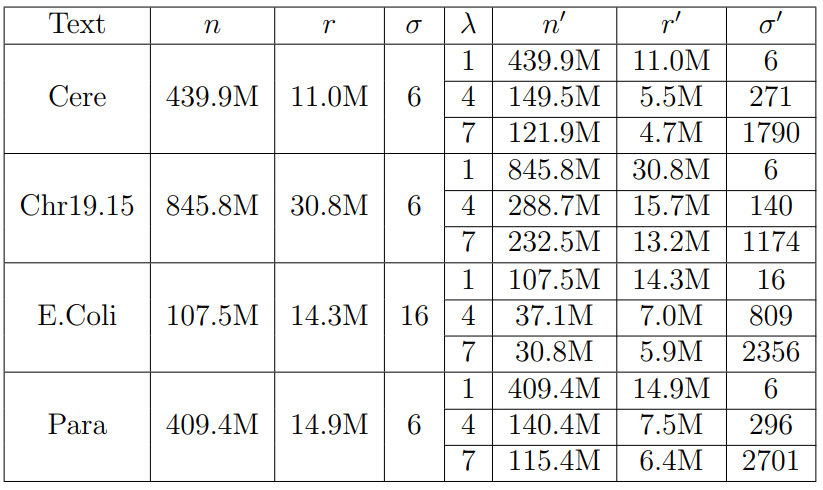 ‹#›
Experiments: construction
FIGISS-λ
λ = 1, 4, and 7 
Pros
Space-efficient 
Final space
Peak memory 
Cons
Slow construction time
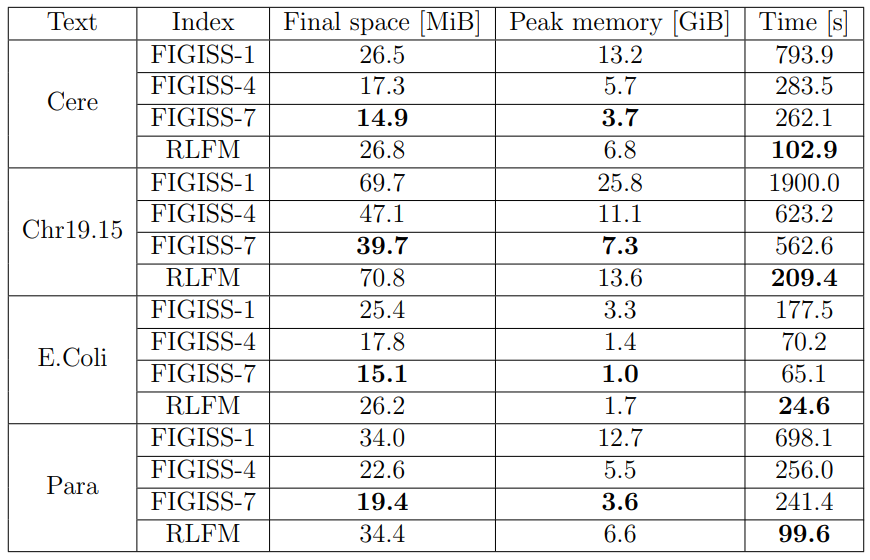 ‹#›
Experiments: counting time
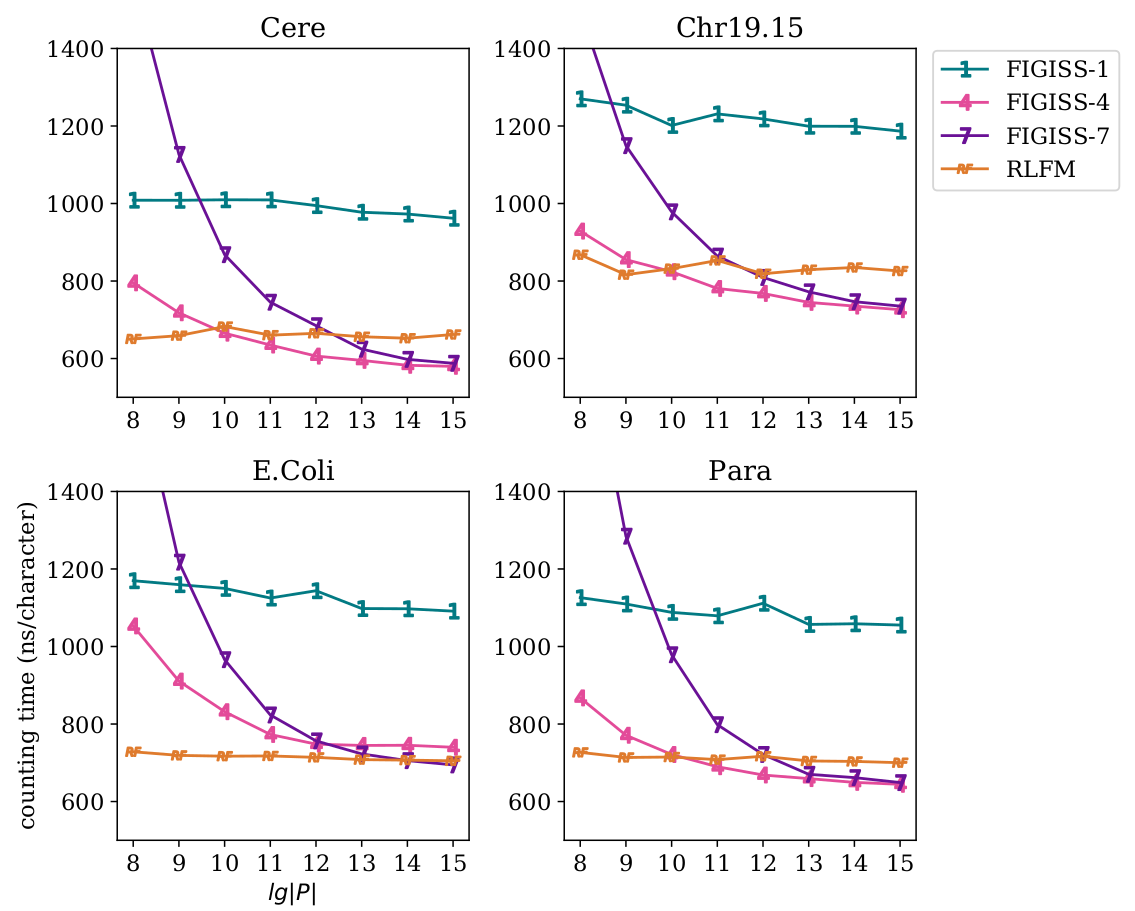 Competitive with RLFM when counting long patterns
 FIGISS-4 & FIGISS-7
Space-time trade-off
FIGISS-4 is relatively larger but faster
FIGISS-7 is relatively smaller but slower
‹#›
Summary
FIGISS is a text index on text T supporting counting queries for a pattern P 
Pros : S*-λ-factorization for compressing the text and skipping backward-searching steps
Cons : Additional costs for factorizing P and looking up grammar rules during counting
Experiments show that FIGISS is 
space-efficient in terms of final index space and peak memory during construction
competitive for counting long patterns
Implementation is on github: https://github.com/jamie-jjd/figiss
Future Work
Supporting locating queries like r-index but on S*-λ-factorized T
Recursive application of the S*-factorization like [Akagi et al. ‘21] [Diaź et al. ‘21]
Alternative factorization using string synchronizing sets [Kempa & Kociumaka ‘19]
‹#›